How to encourage Students towards Autonomy in language learning? – Experiences of Facilitating Students in a b1 german course at the helsinki university language centre
Experiences of Facilitating Students in a b1 german course at the helsinki university language centre
Tia Patenge (Lecturer for German as a Foreign language)
Christian Niedling (Lecturer for German as a Foreign language)
25/09/2018
1
ContenT
THE CURRENT SETTING OF THE GERMAN LANGUAGE IN THE FINNISH EDUCATION SYSTEM
GERMAN LANGUAGE AT LANGUAGE CENTRE OF THE UNIVERSITY OF HELSINKI
COURSE STRUCTURE
INDIVIDUAL COUNSELING SESSIONS – CHALLENGES AND POSSIBILITIES
THE ROLE OF THE COURSE ASSISTANTS
CONCLUSIONS
25/09/2018
2
Presentation Name / Firstname Lastname
German as School subject
25/09/2018
3
Presentation Name / Firstname Lastname
German at the language centre of the university of helsinki
LANGUAGE SKILLS REQUIRED FOR DEGREES: FINNISH/ SWEDISH AND ONE FOREIGN LANGUAGE (MOST STUDENTS SELECT ENGLISH)
OTHER LANGUAGES ARE OPTIONAL
NO FACULTY BASED GERMAN COURSES 
TEACHING ONLY AT ONE CAMPUS AREA
25/09/2018
4
Presentation Name / Firstname Lastname
60˚ 10 1.2 N, 24˚ 57 18 E
25/09/2018
5
Presentation Name / Firstname Lastname
[Speaker Notes: There is a hyperlink in the middle of the slide to:  
https://www.youtube.com/watch?v=rU232NPDVtQ&list=PL89BA3B68F463D809&index=1&feature=plpp_video]
Credits Study year 2016/2017, LC Helsinki
25/09/2018
6
Presentation Name / Firstname Lastname
Course Structure: IDEAL Individuelles Deutsch autonom lernen
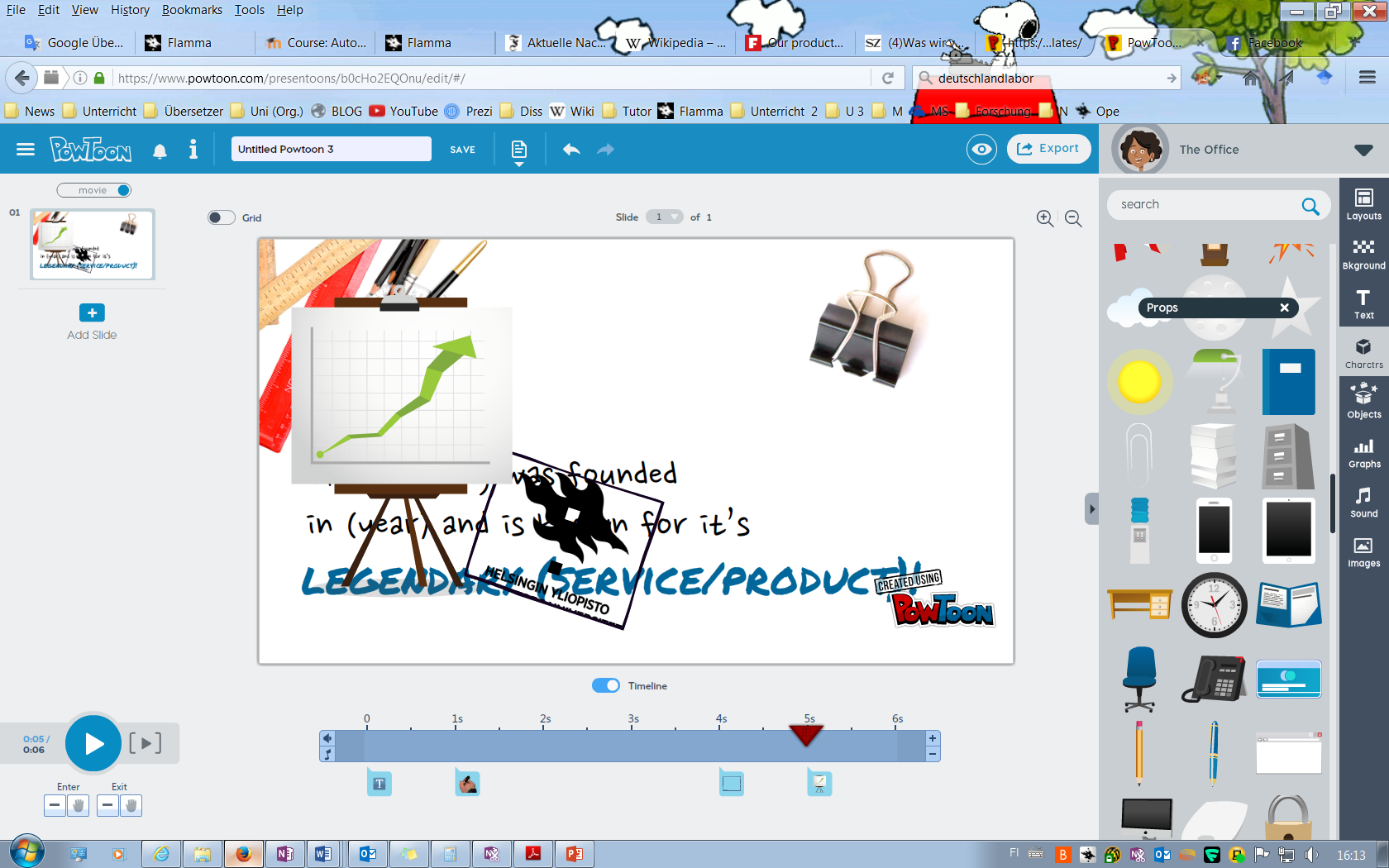 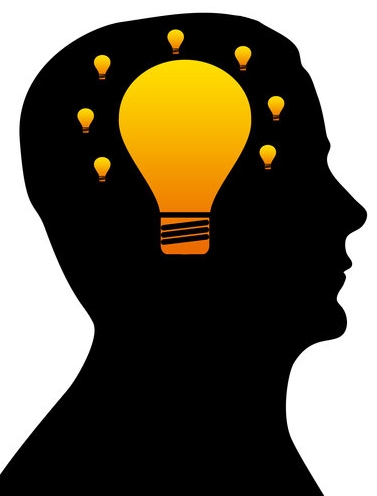 B1+3 cr (~80h)
Portfolio
Logbook
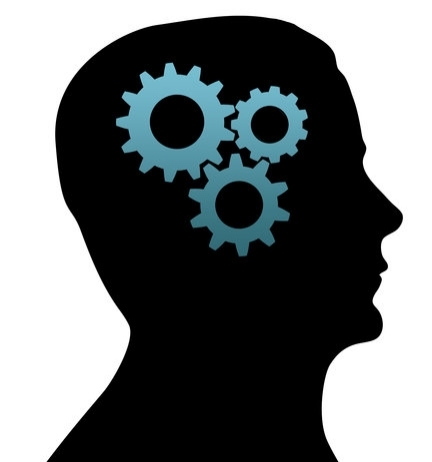 All participants - First meeting together (3 hrs)
- Indiviual learning strategies, language skills, setting of goals, preliminary study plan
All participants - Second meeting (3 hrs)
-  planning, preliminary registration for theme groups, binding study plan
Individual guidance with facilitor (15 min)
-  Discussing study plan
Participation in at least three theme groups (ca. 40 hrs)
Individual guidance with facilitator (15 min)
-  Discussing progression of studies
Individual guidance with facilitator (15 min)
-  Reflecting learning process
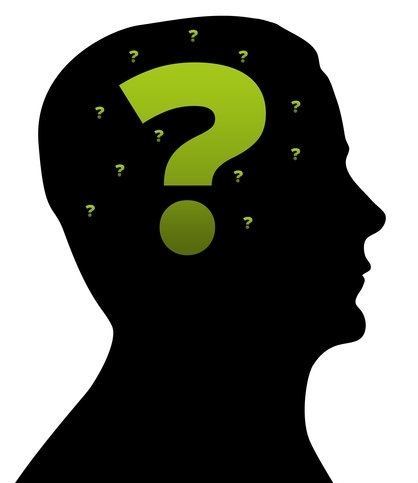 Individual counseling sessions – Challenges and possibilities
”TÄSTÄHÄN SE VASTA ALKAA”
“THIS IS JUST THE BEGINNING”
FIRST COUNSELING SESSION: 
’REALITY CHECK’
PLANING of THE INDIVIDUAL LEARNING PATHS
SECOND COUNSELING SESSION: 
REFLECTION
RESTRENGHING THE INNER Motivation (OUR ESSENTIAL CHALLENGE)
MONITORING AND TIPS FOR THE TIME MANAGEMENT
FINAL COUNSELING SESSION: ’WHERE AM I NOW? WHERE DOES MY ROAD LEAD TO?
25/09/2018
8
Presentation Name / Firstname Lastname
THE ROLE OF THE COURSE ASSISTANTS
PROVIDING THE AUTHENTICITY AND INTERNATIONALIZATION
ACTIVITIES ARE NOT TEACHER CENTERED – ’EACH ONE TEACH ONE’
ACTUALITY, LATEST TRENDS
CREATING A GOOD PEER ATMOSPHERE SAME AGE, SIMILAR INTERESTS
25/09/2018
9
Presentation Name / Firstname Lastname
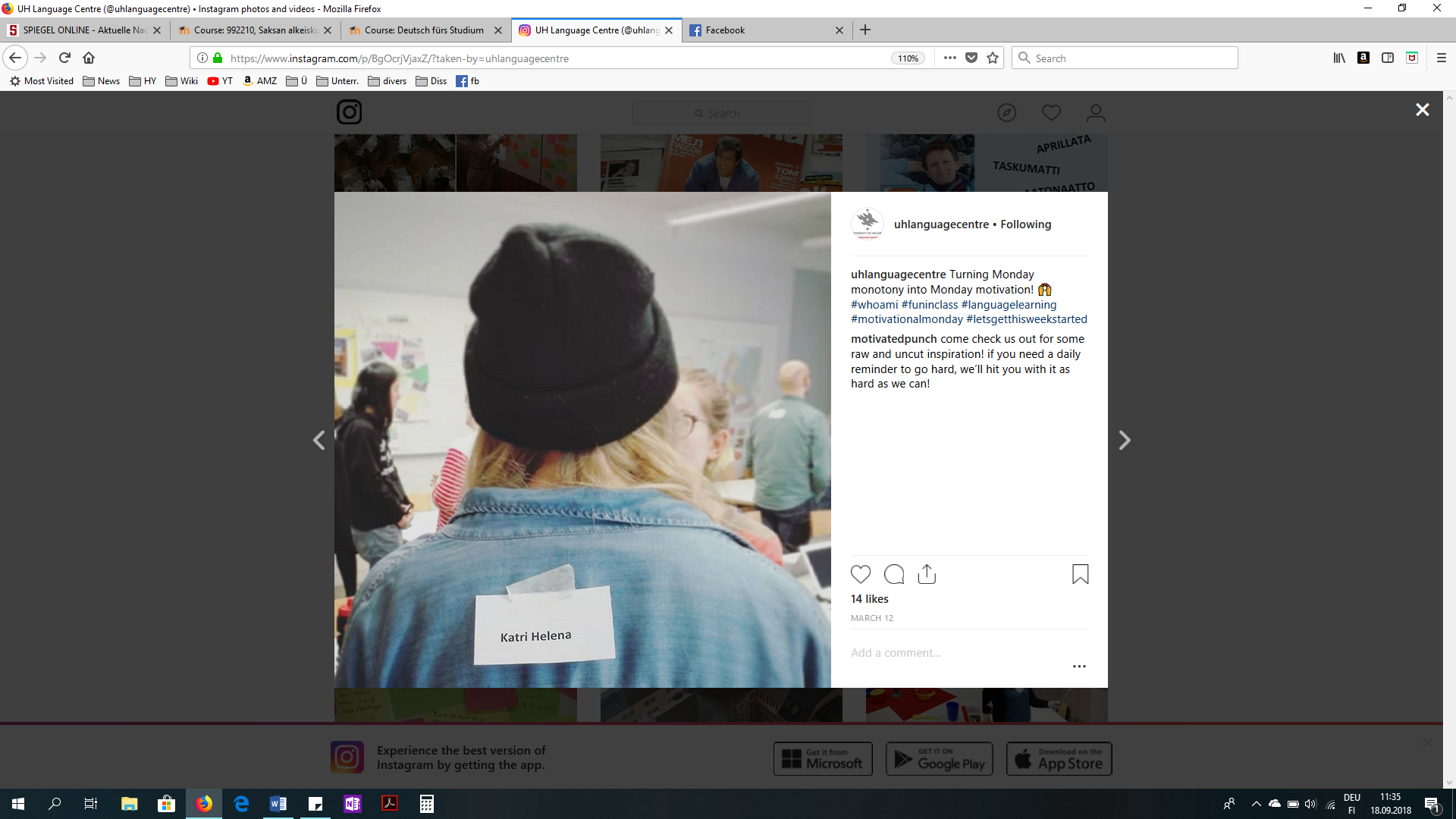 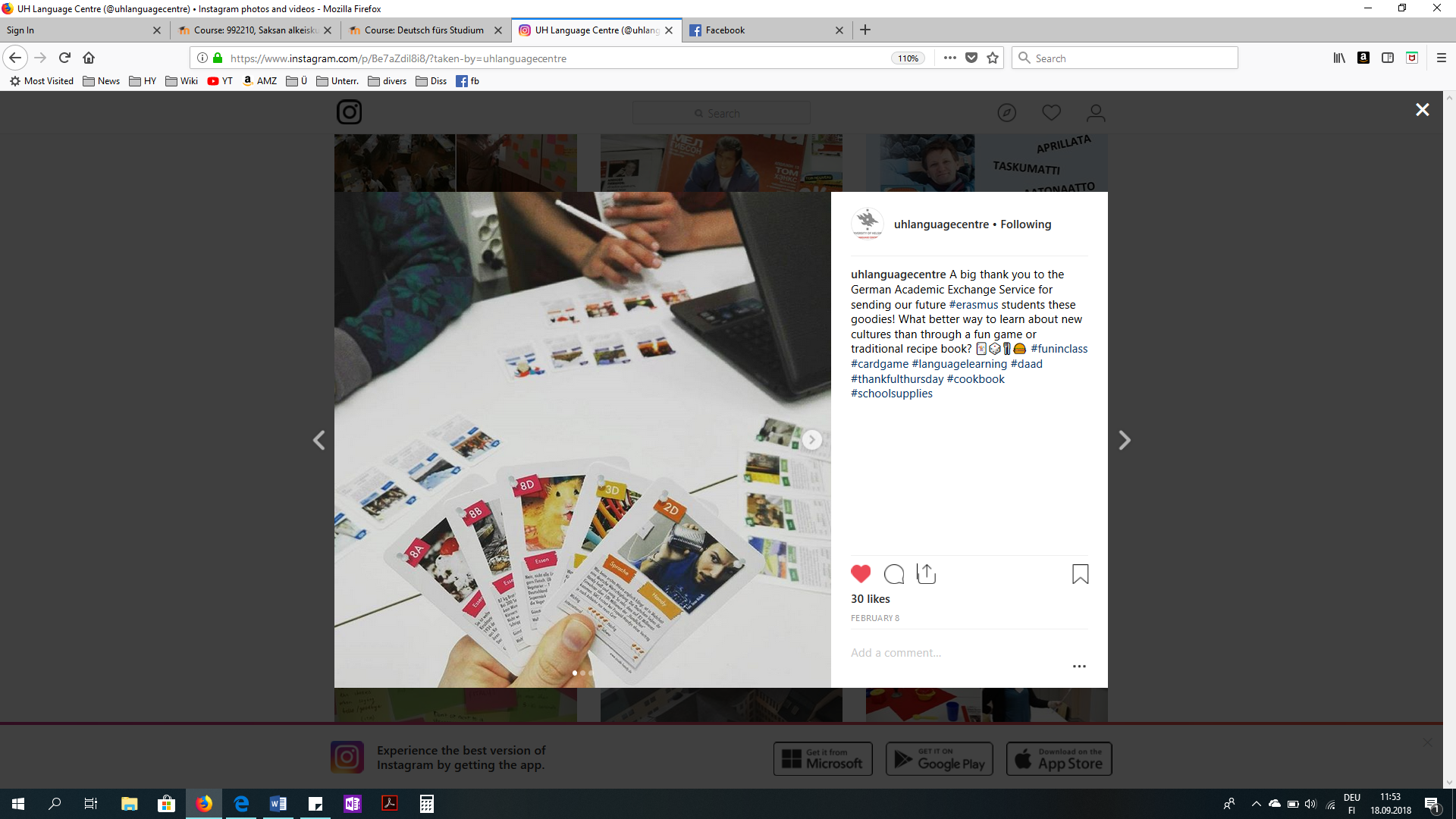 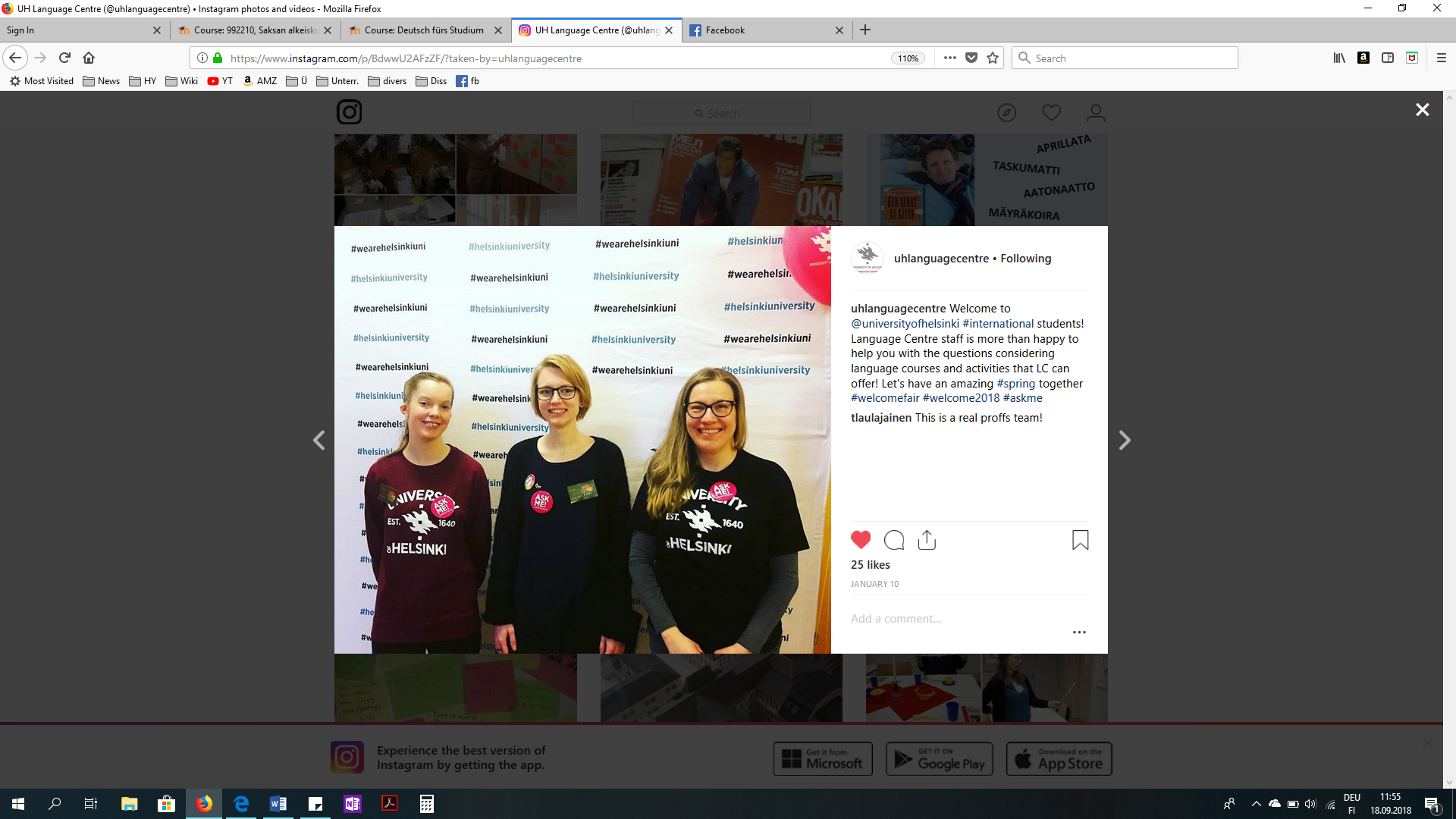 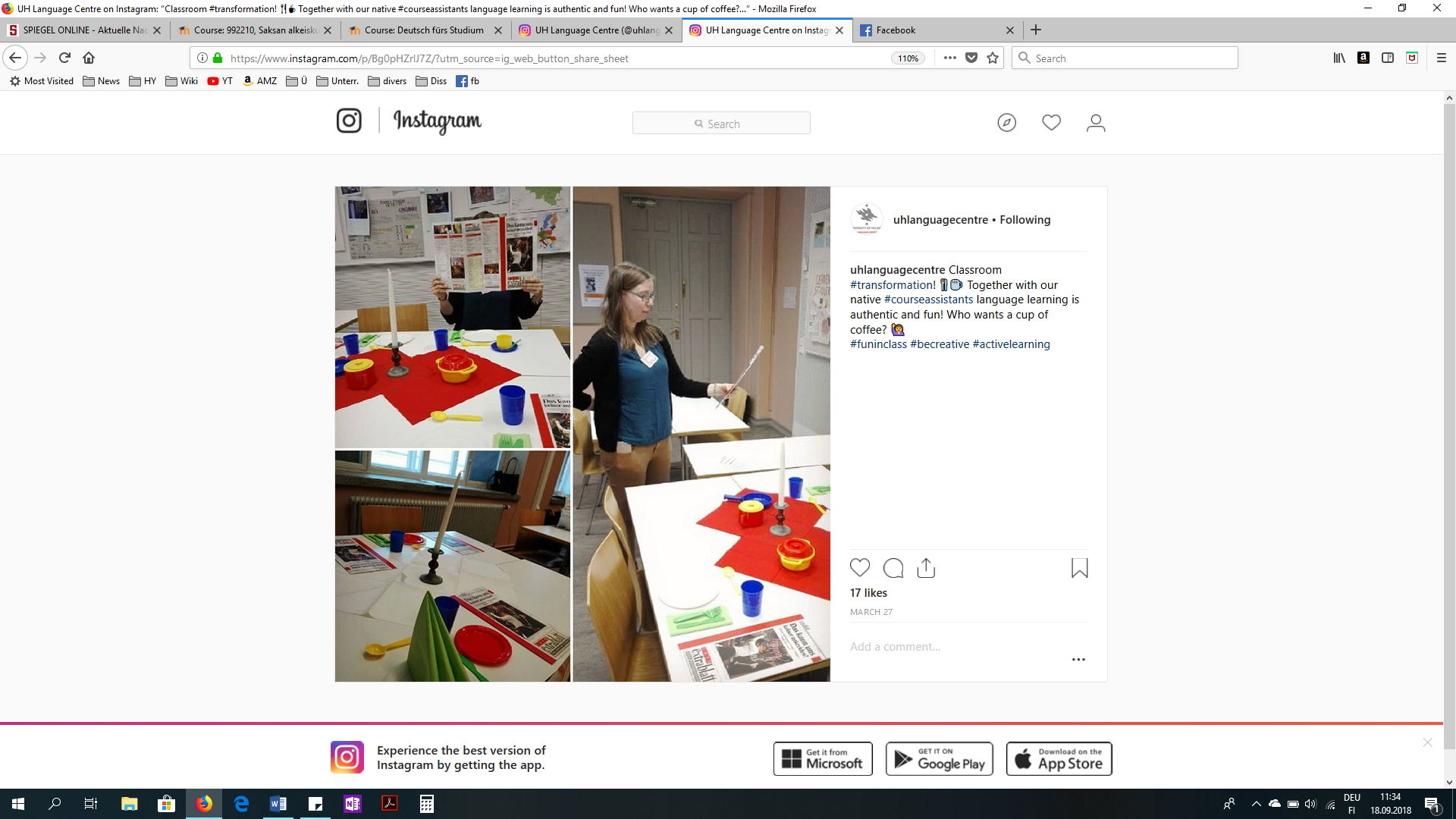 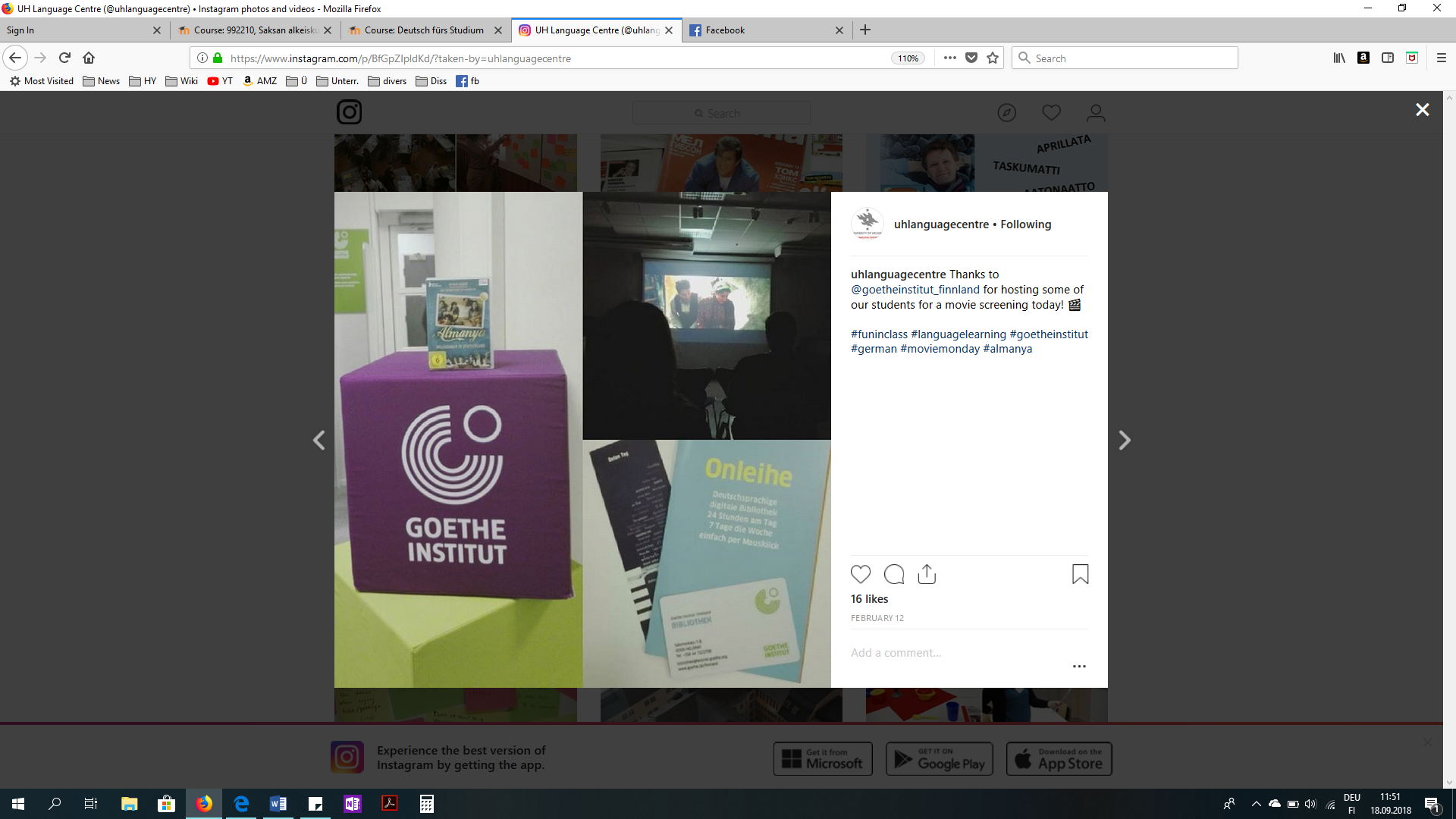 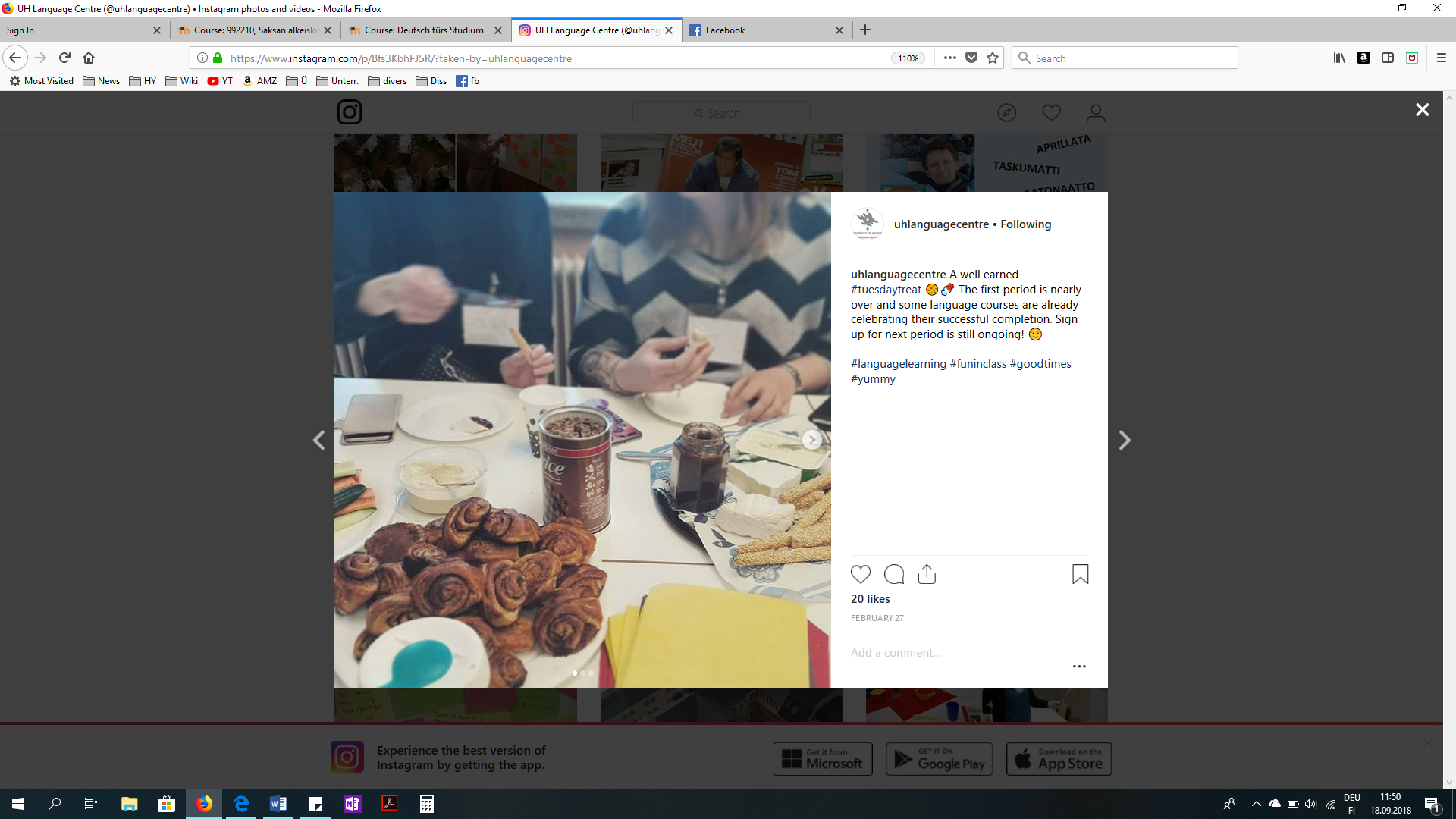 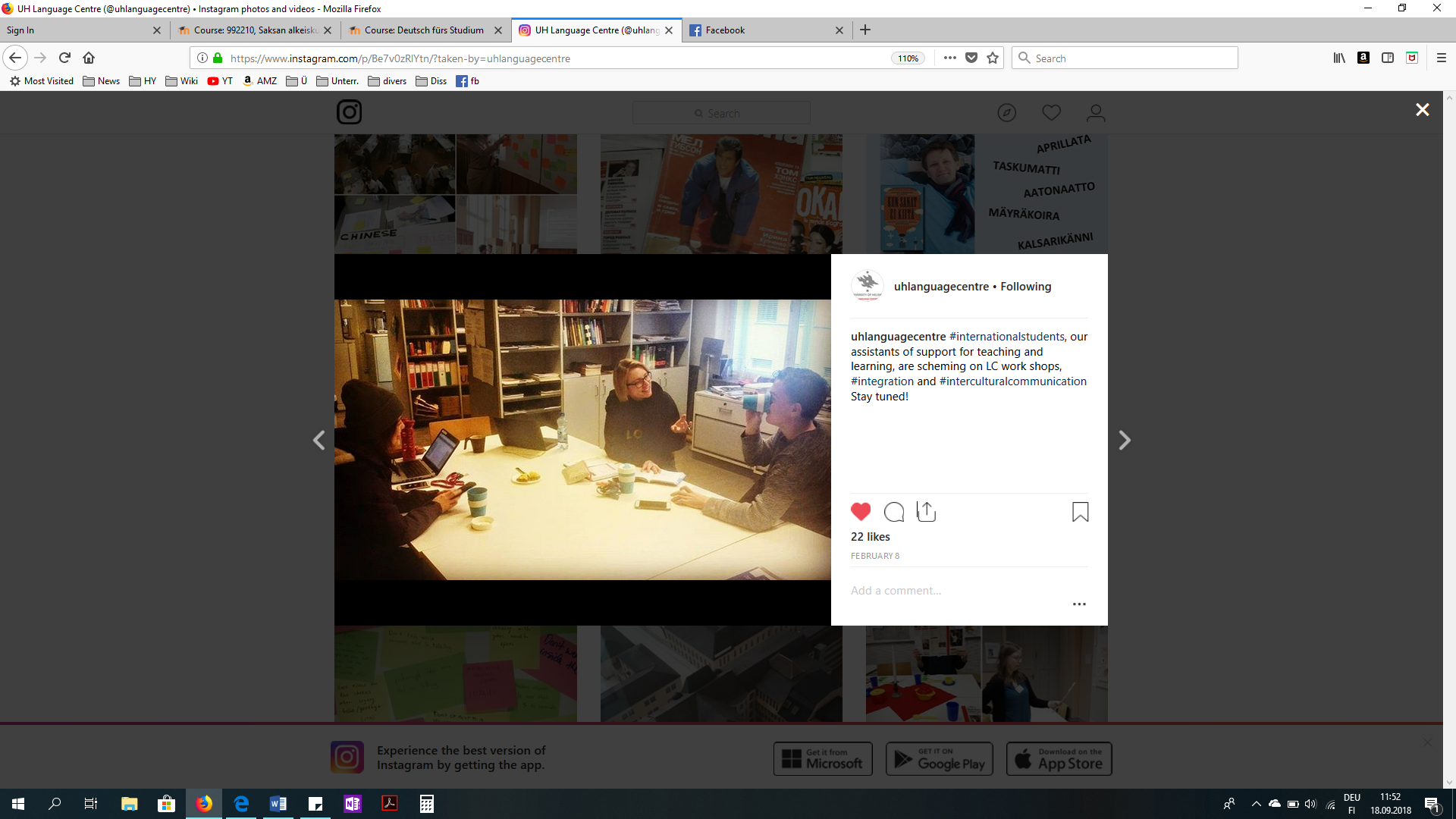 25/09/2018
10
Presentation Name / Firstname Lastname
CONCLUSION
ANSWERING THE PARTICULAR NEEDS AND INDIVIDUAL SITUATIONS OF STUDENTS:
FINNISH EDUCATIONAL POLICY
CURRICULUM AND THE REQUIREMENTS OF THE UNIVERSITY
POSSIBILITY OF IMPLEMENTING LANGUAGE STUDIES INTO STUDENTS’ SCHEDULE
MORE FREEDOM AND FLEXIBILITY
TAKING INTO ACCOUNT THE INDIVIDUAL NEEDS OF THE STUDENTS
25/09/2018
11
Presentation Name / Firstname Lastname